Does robotic-assisted surgery lead to improved outcomes in primary total knee arthroplasty?
Goksel Dikmen /
Acibadem Mehmet Ali Aydınlar University.
International Joint Centre.
Alisagib Dzhavadov /
Vreden National Medical Research Center.
International Joint Centre.
[Speaker Notes: Alisagib Dzhavadov and Goksel Dikmen were responsible for preparing the review on this topic.]
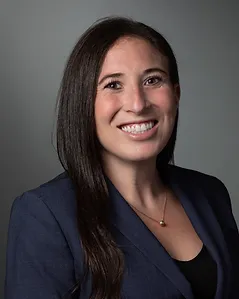 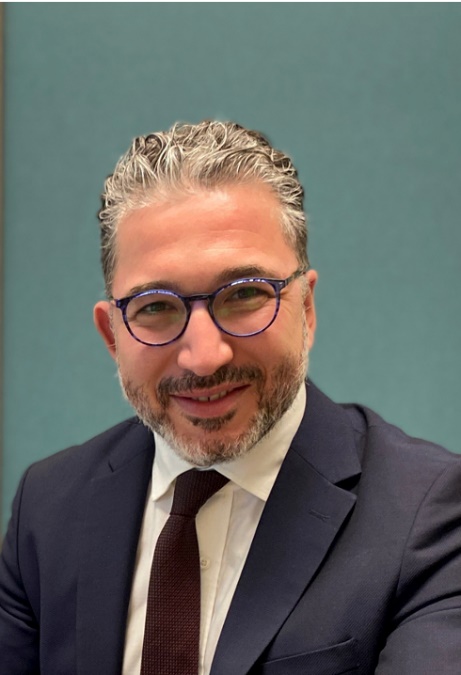 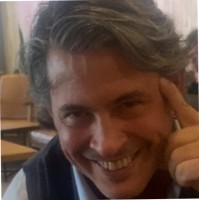 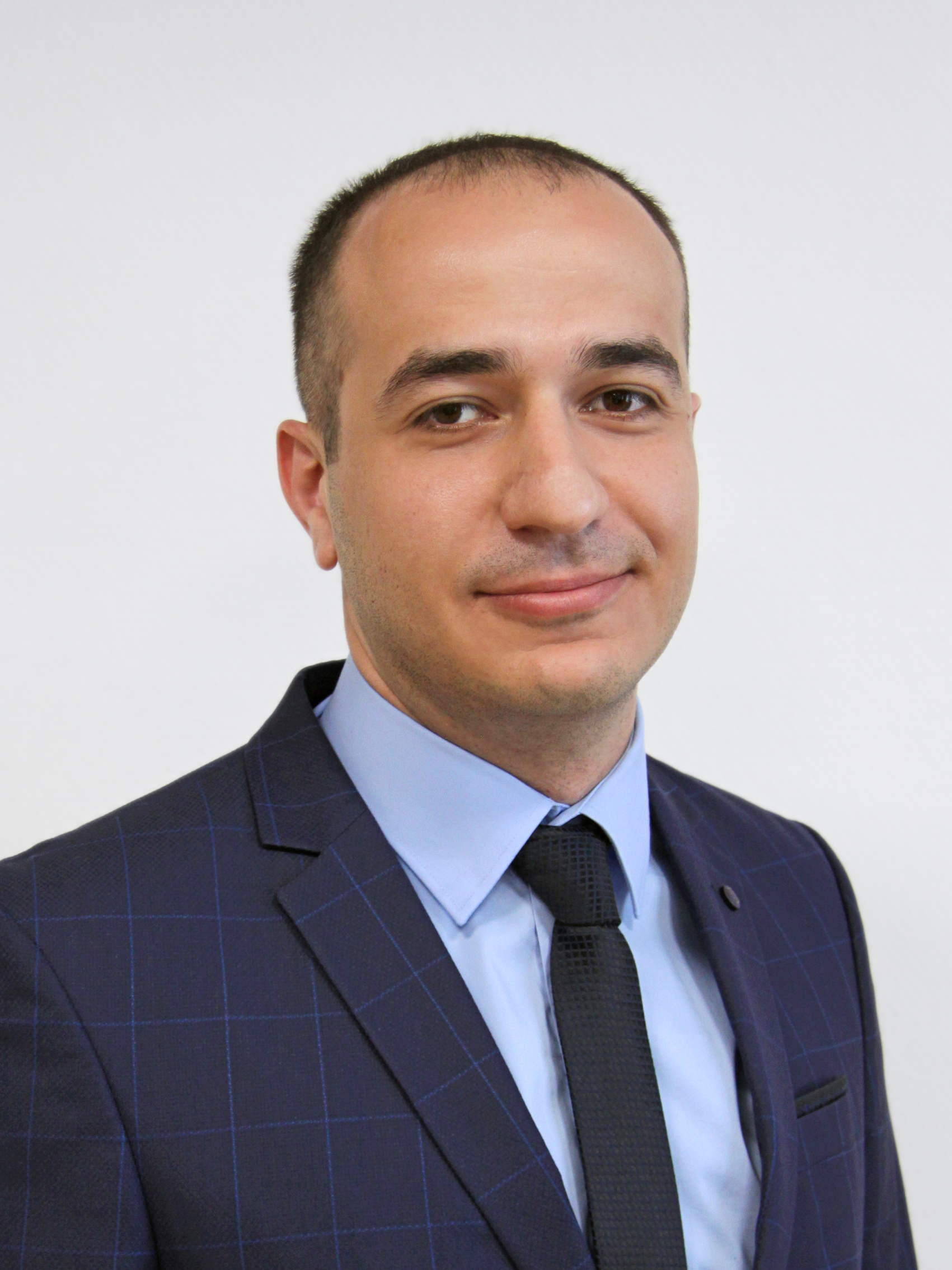 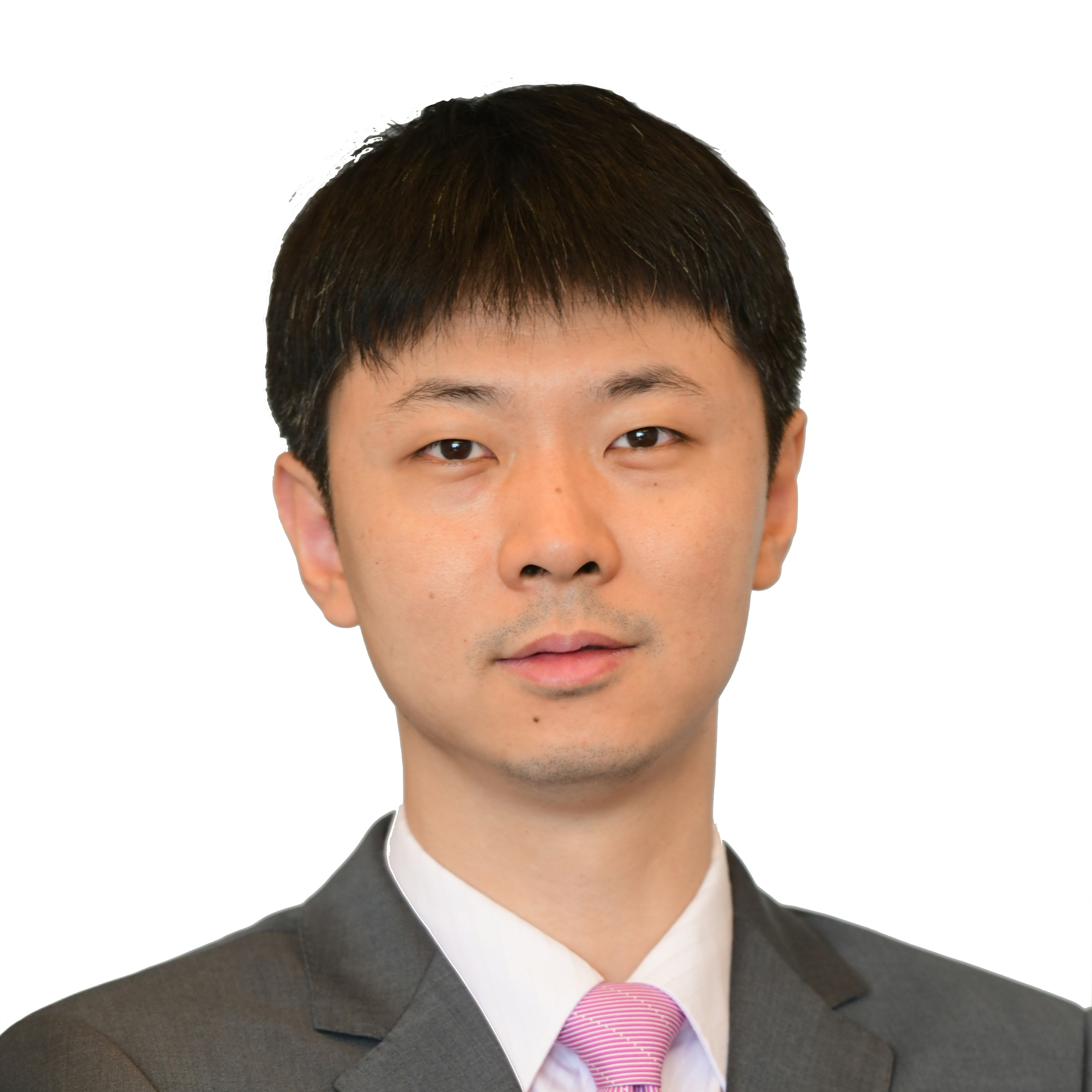 Goksel Dikmen
Xiang Li
Jenna Bernstein
Jose Fregeiro
Alisagib Dzhavadov
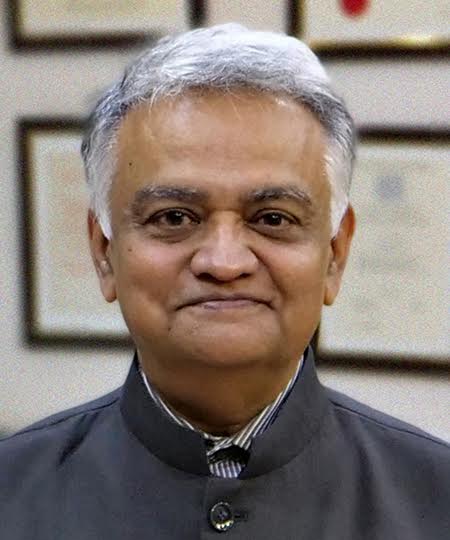 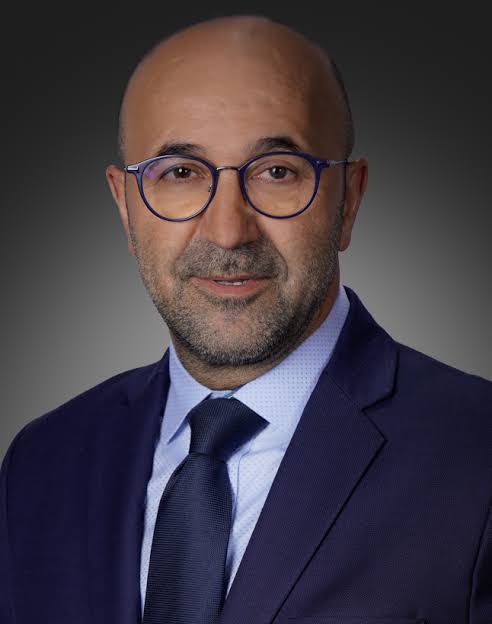 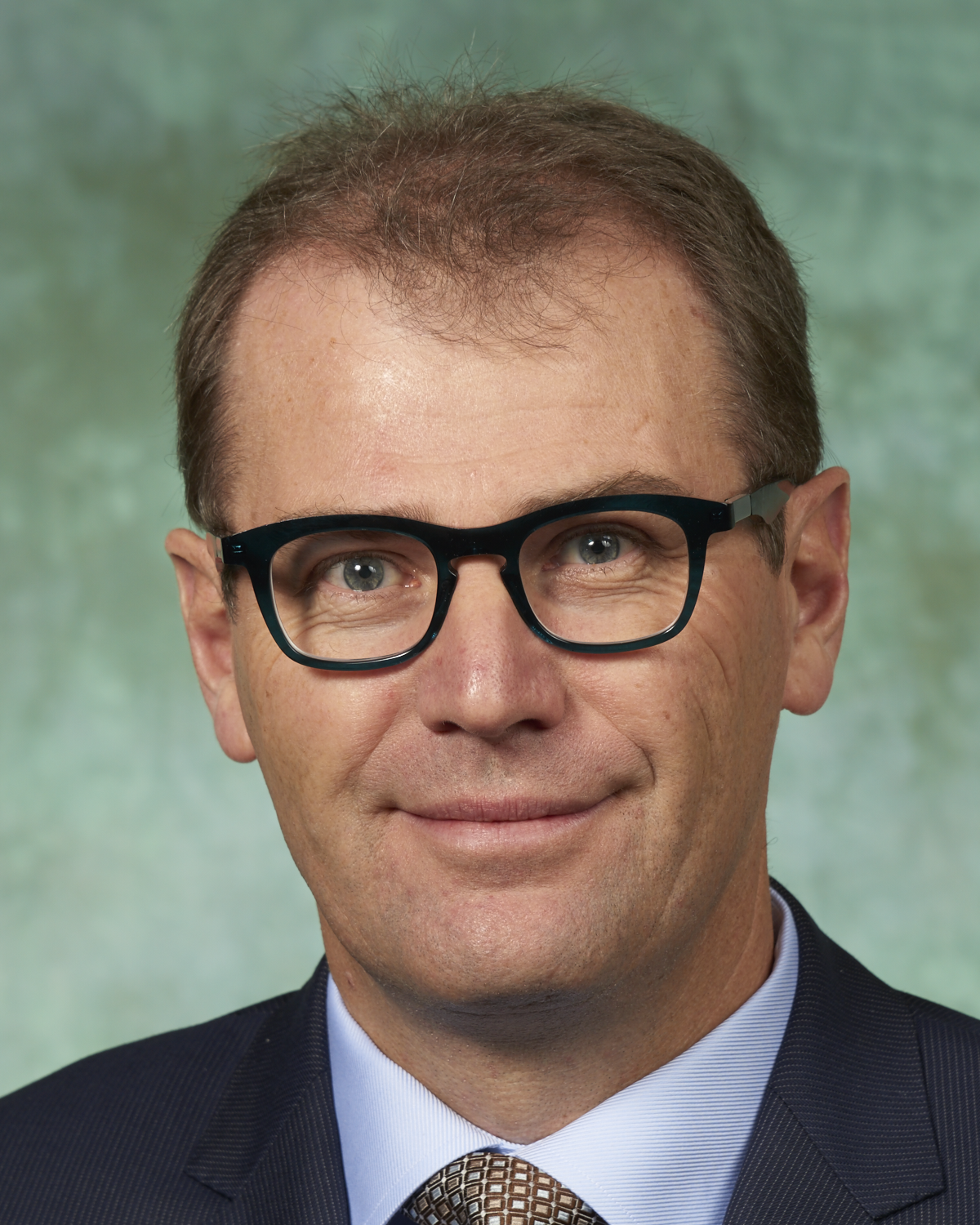 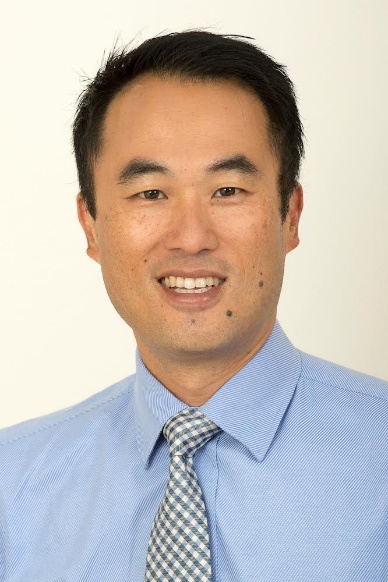 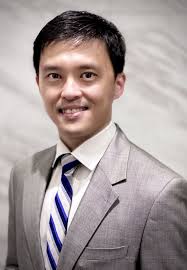 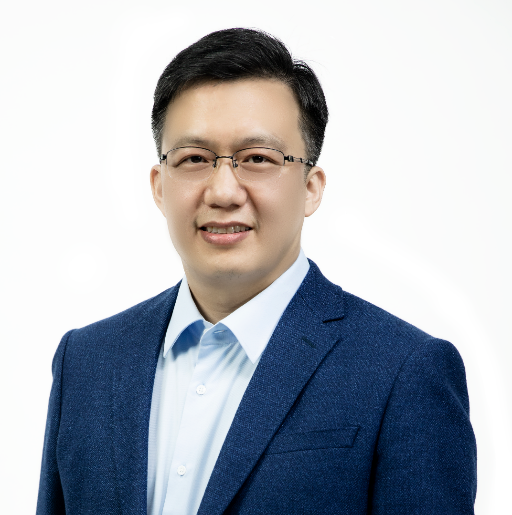 Guogiang Zhang
Javad Parvizi
Bharat Mody
Lincoln Liow
David Liu
Jan Victor
[Speaker Notes: 11 experts took part in the preparation of the review.]
Why is this topic Important:
Robot-assisted total knee arthroplasty (TKA) is one of the technologies gaining popularity in orthopedic practice 

The question of improving outcome when using robot-assistance in TKA compared with  conventional technique remains controversial
Literature Review/Process:
Mesh terms used: «Arthroplasty, Replacement, Knee», «Robotic Surgical Procedures», «Meta-Analysis as Topic»
Number of articles retrieved: 1086
Screening: 584
Full-text review: 78
Final number of publications: 3
[Speaker Notes: An umbrella review was prepared on this topic. The umbrella review summarized the results of systematic reviews and meta-analyses of randomized controlled trials comparing the results of robot-assisted and conventional total knee arthroplasty. A literature search identified 3 systematic reviews and meta-analyses comparing the outcomes of robotic-assisted with conventional arthroplasty.]
Findings from Literature:
Findings from Literature:
One meta-analysis found improvement in patient-reported outcome measures, favouring the robot-assisted group compared to the conventional group, emphasizing the difference did not reach the minimal clinically important difference 
Two meta-analysis concluded patients receiving robot-assisted TKA had better mechanical axis deviation, tibio-femoral axis deviation and decreased mechanical axis outliers, but the minimal clinically important differences were not achieved 
Two meta-analyses found that the conventional group had a shorter operative time
There were no differences in complications, implant survival, blood loss, hospital length of stay and range of motion
Question:
Does robotic-assisted surgery lead to improved outcomes in primary total knee arthroplasty?
Rationale:
Based on the best available data, robot-assisted TKA does not show clear benefits in terms of clinical outcomes or function, while there seems to be some benefits in radiographic precision
Each robotic system needs to be assessed on its own merits, as they differ in workflow, execution tool and corresponding prosthesis design 
Future studies investigating robot-assisted TKA will have to not only consider the effect of robotic delivery systems, but also alignment target, soft tissue balance and prosthesis design on differences in outcome
In the digital age, new evaluation tools need to be developed, which may help to uncover potential outcome differences not recognized with current outcome measures
Question:
Does robotic-assisted surgery lead to improved outcomes in primary total knee arthroplasty?   
Response/Recommendation:
The use of robotics appears to improve radiographic alignment for primary total knee arthroplasty but there is no clear improvement in function or outcome measures, based on a number of meta-analyses of randomized controlled trials